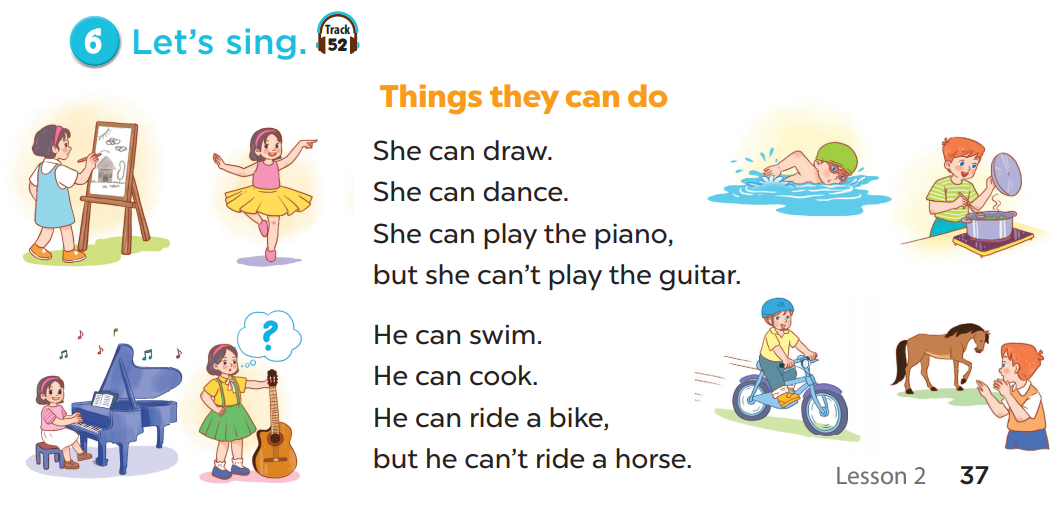 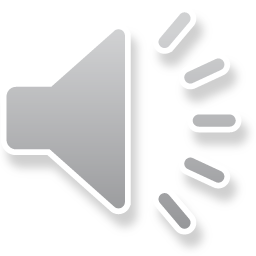 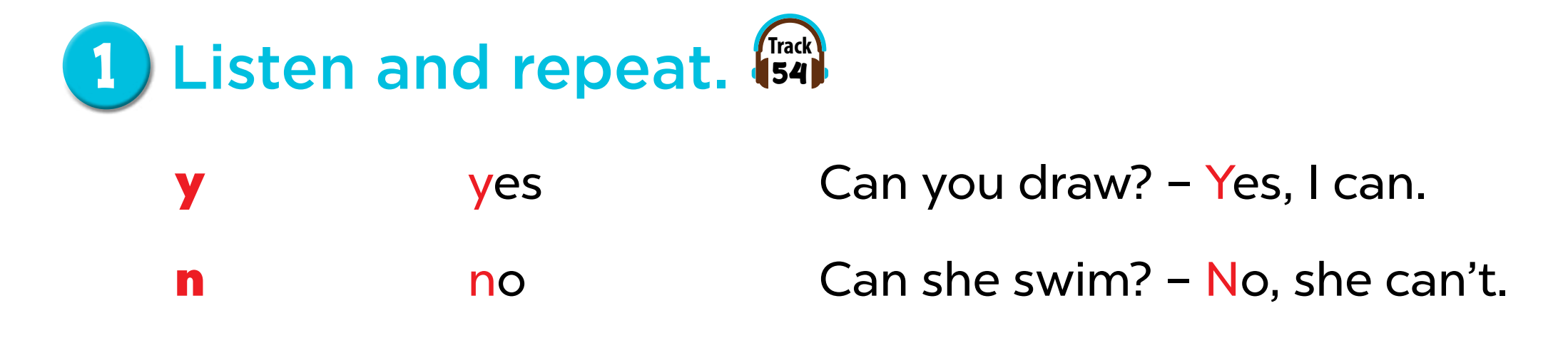 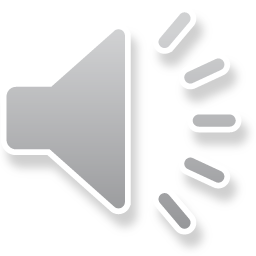 [Speaker Notes: Step 1: Draw pupils’ attention to the letter y, the word yes and the sentence Can you draw? – Yes, I can.
Play the recording and encourage pupils to point to the letter / word / sentence while listening.
Step 2: Play the recording again for pupils to listen and repeat. Do this several times until
pupils feel confident. Correct their pronunciation where necessary and praise them if their
pronunciation is good.
Step 3: Repeat Steps 1 and 2 for the letter n.]
Can he swim?
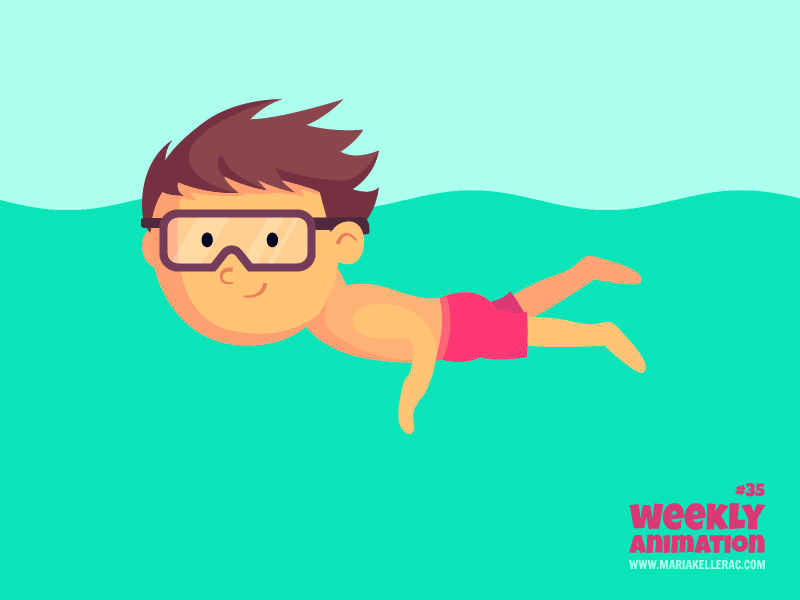 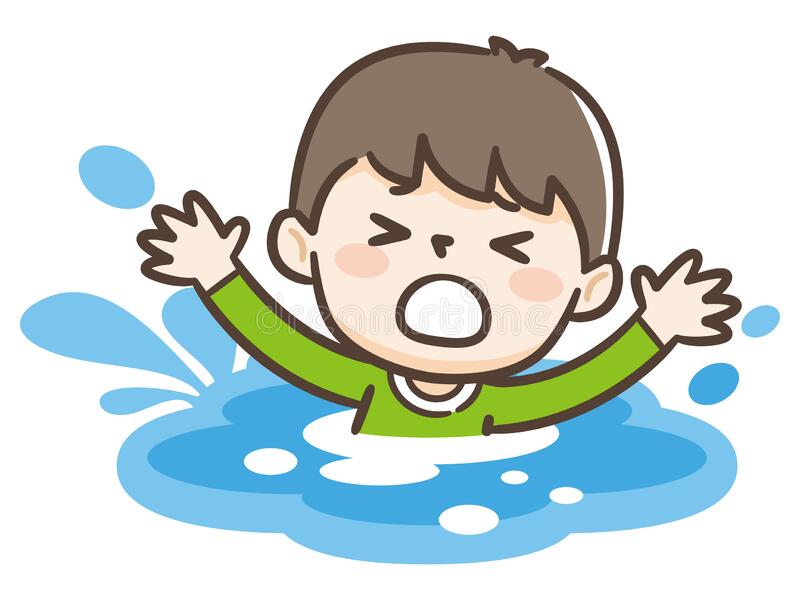 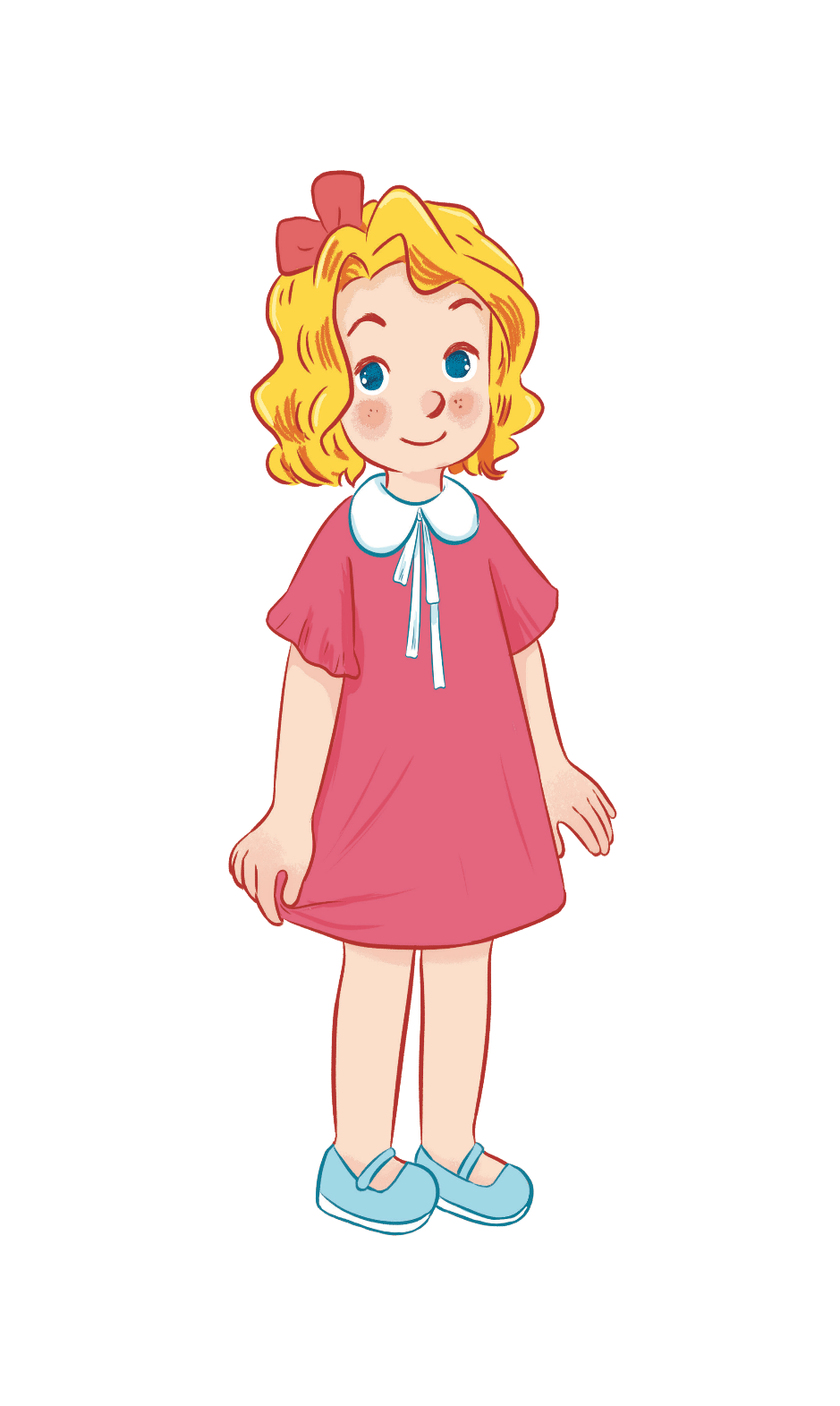 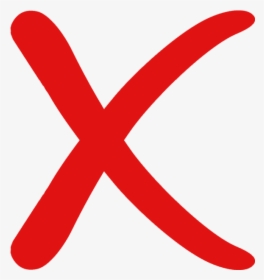 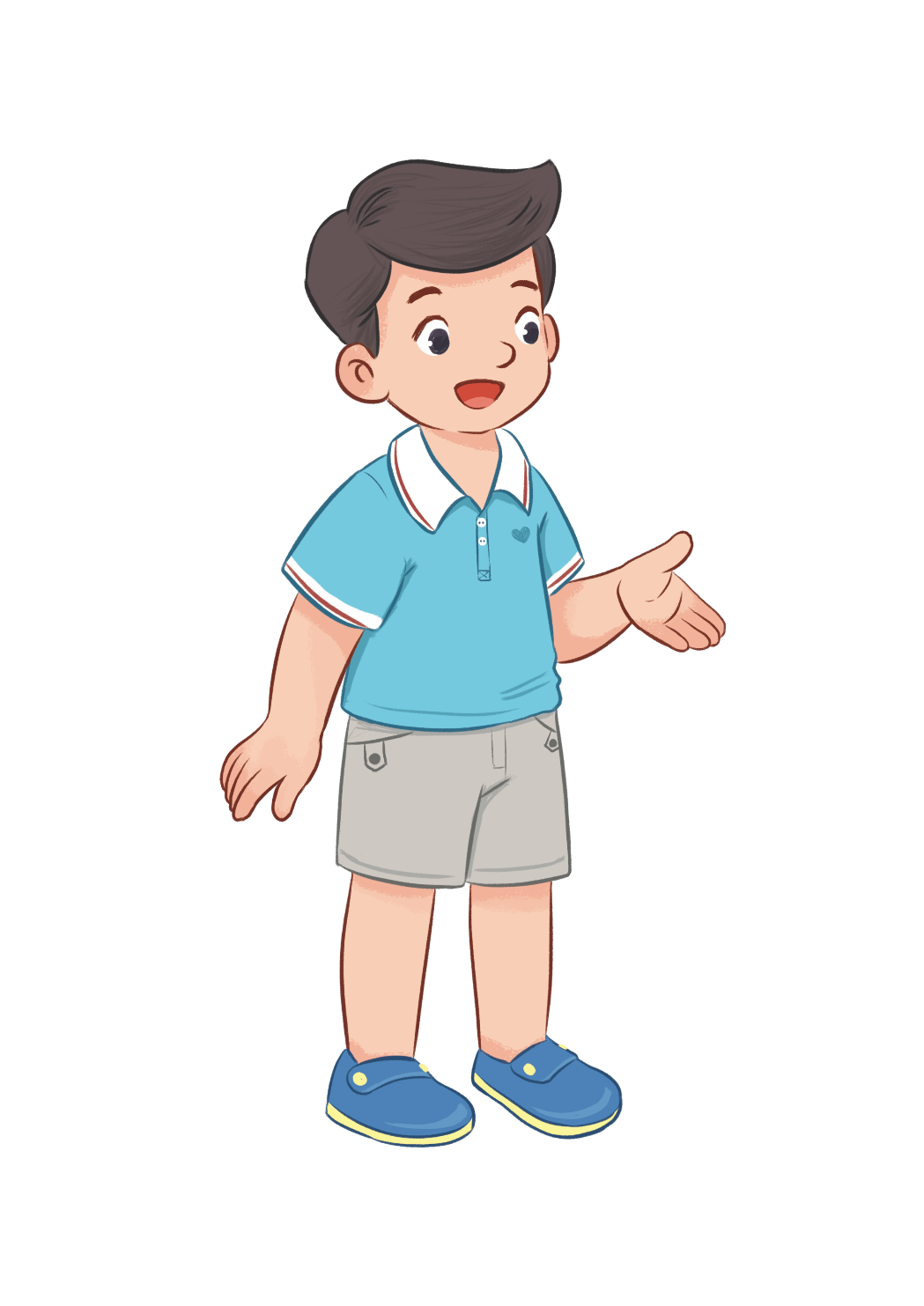 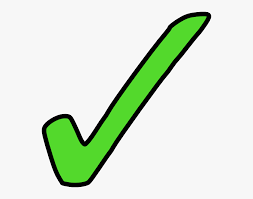 No, he can’t.
Yes, he can.
Can they draw?
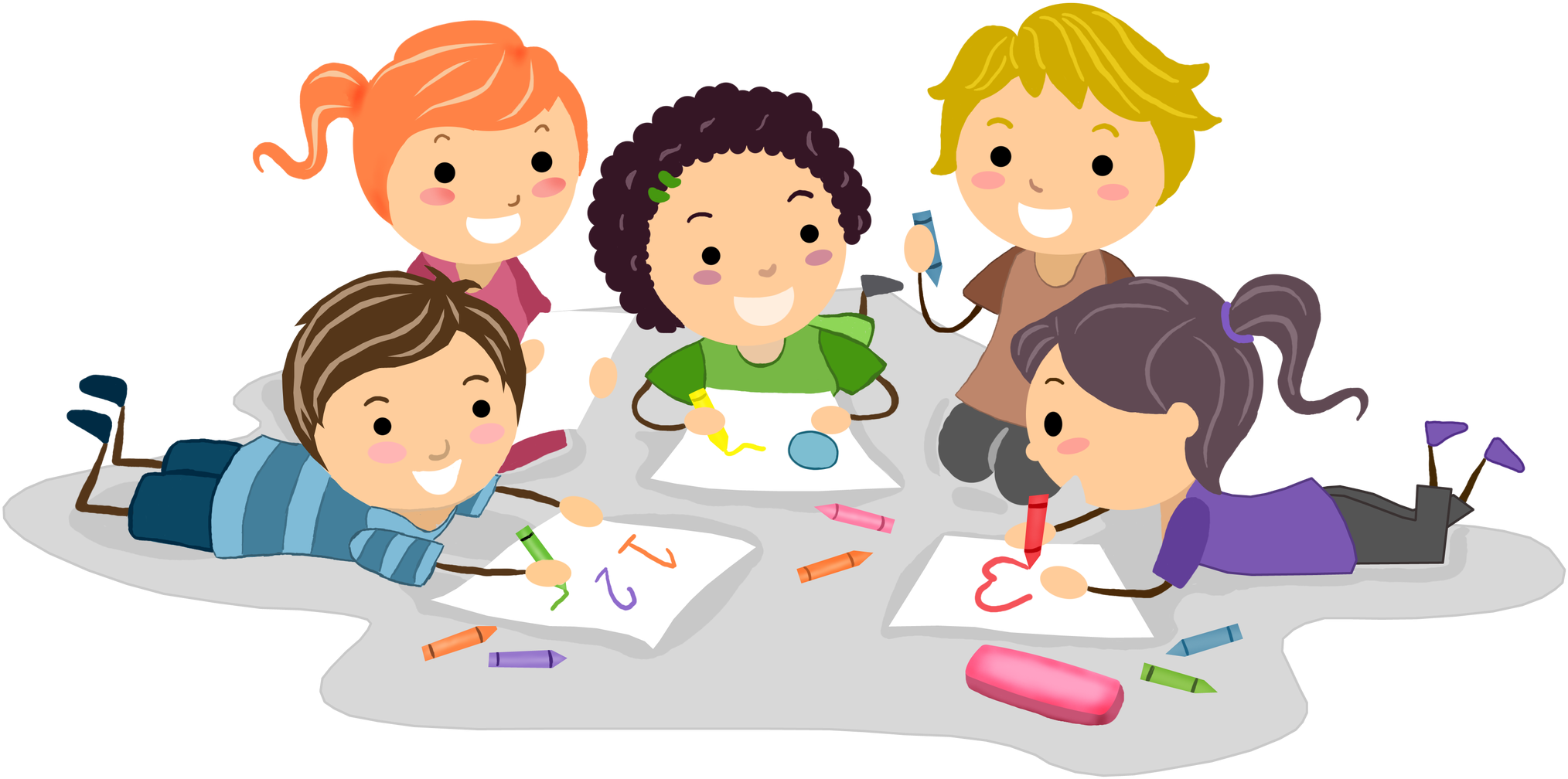 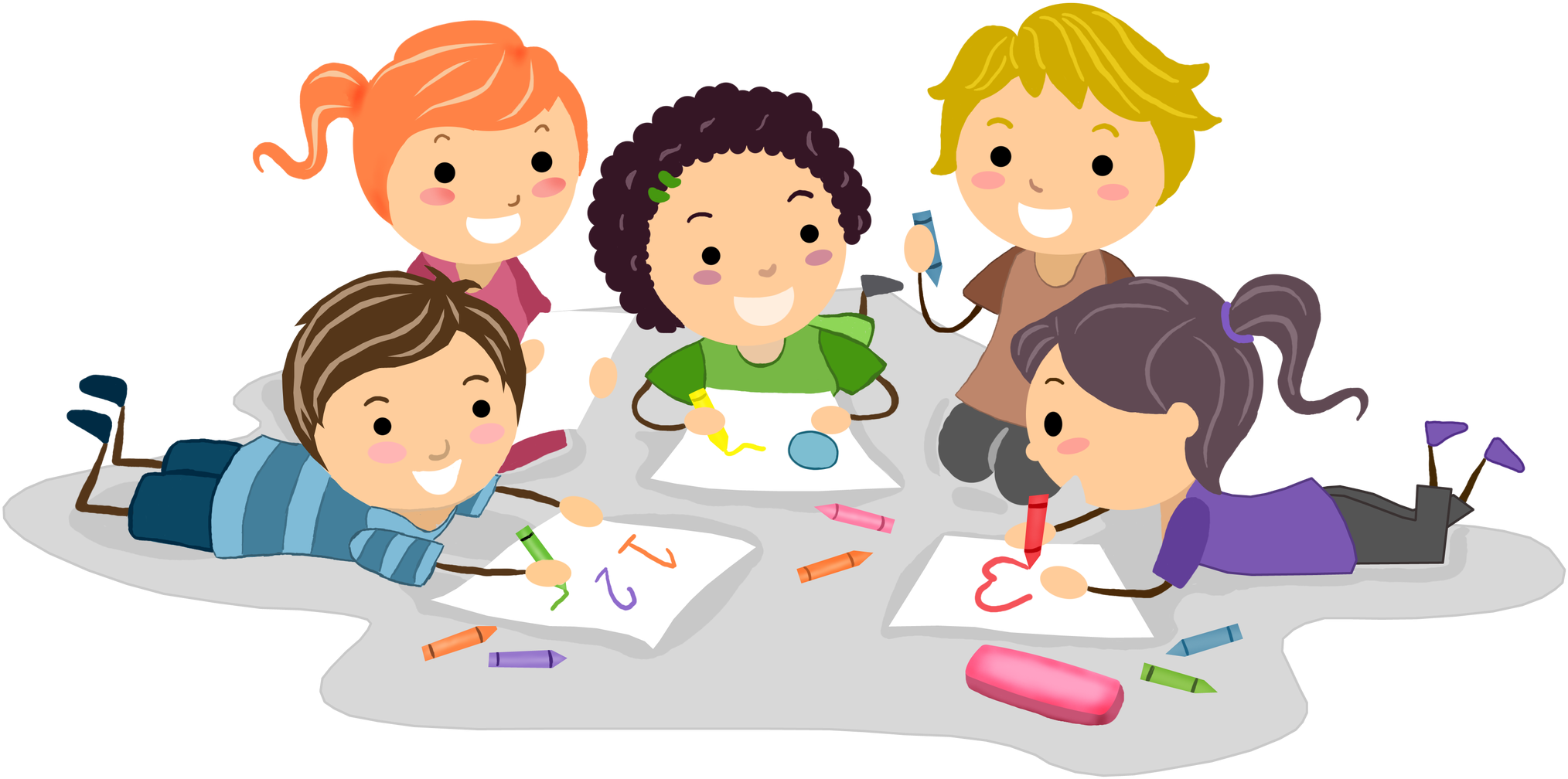 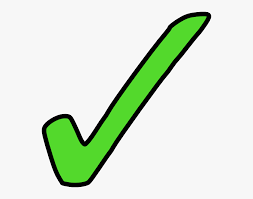 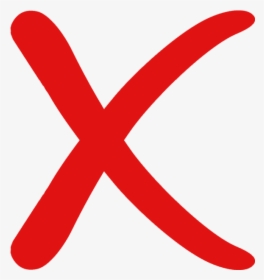 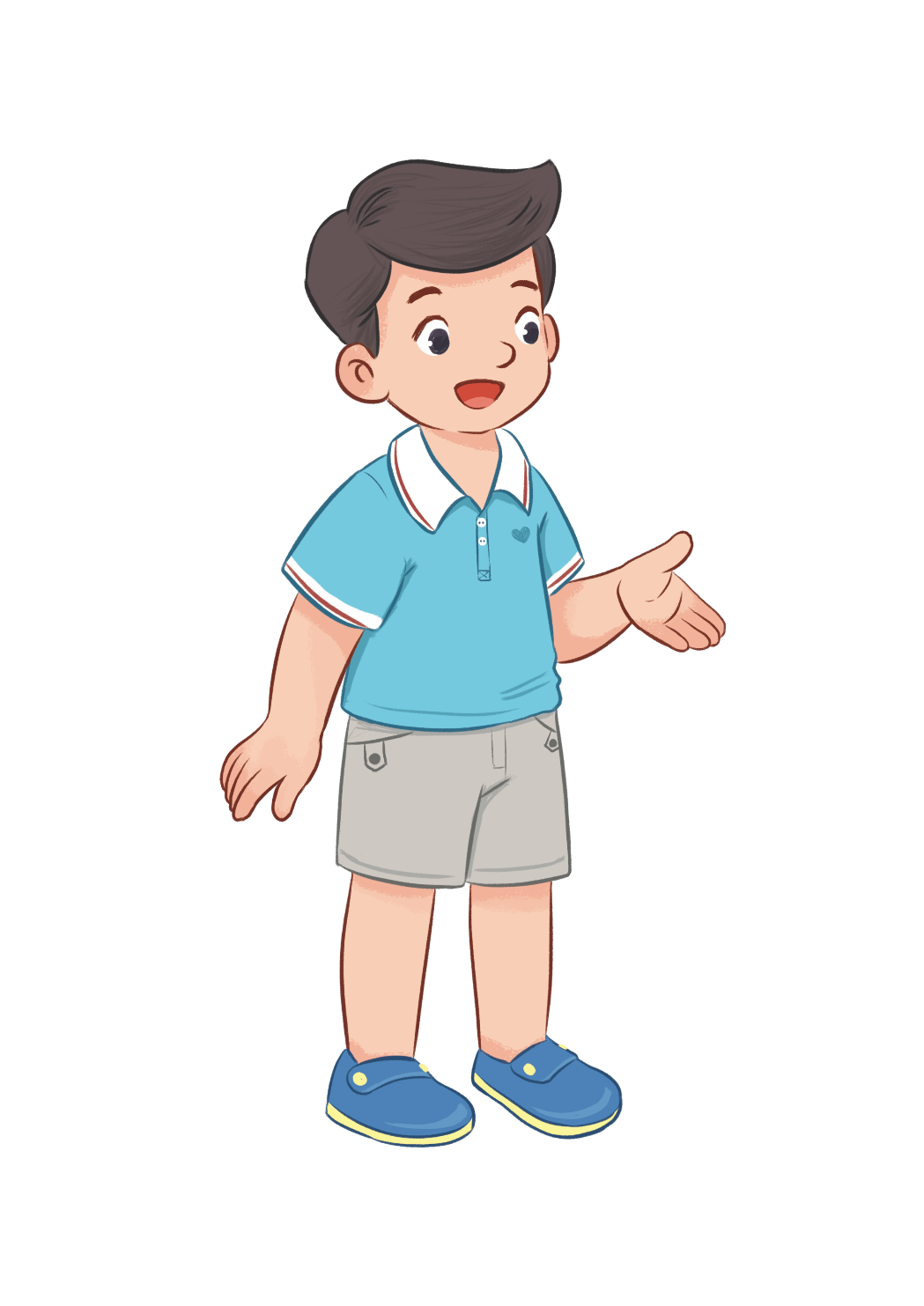 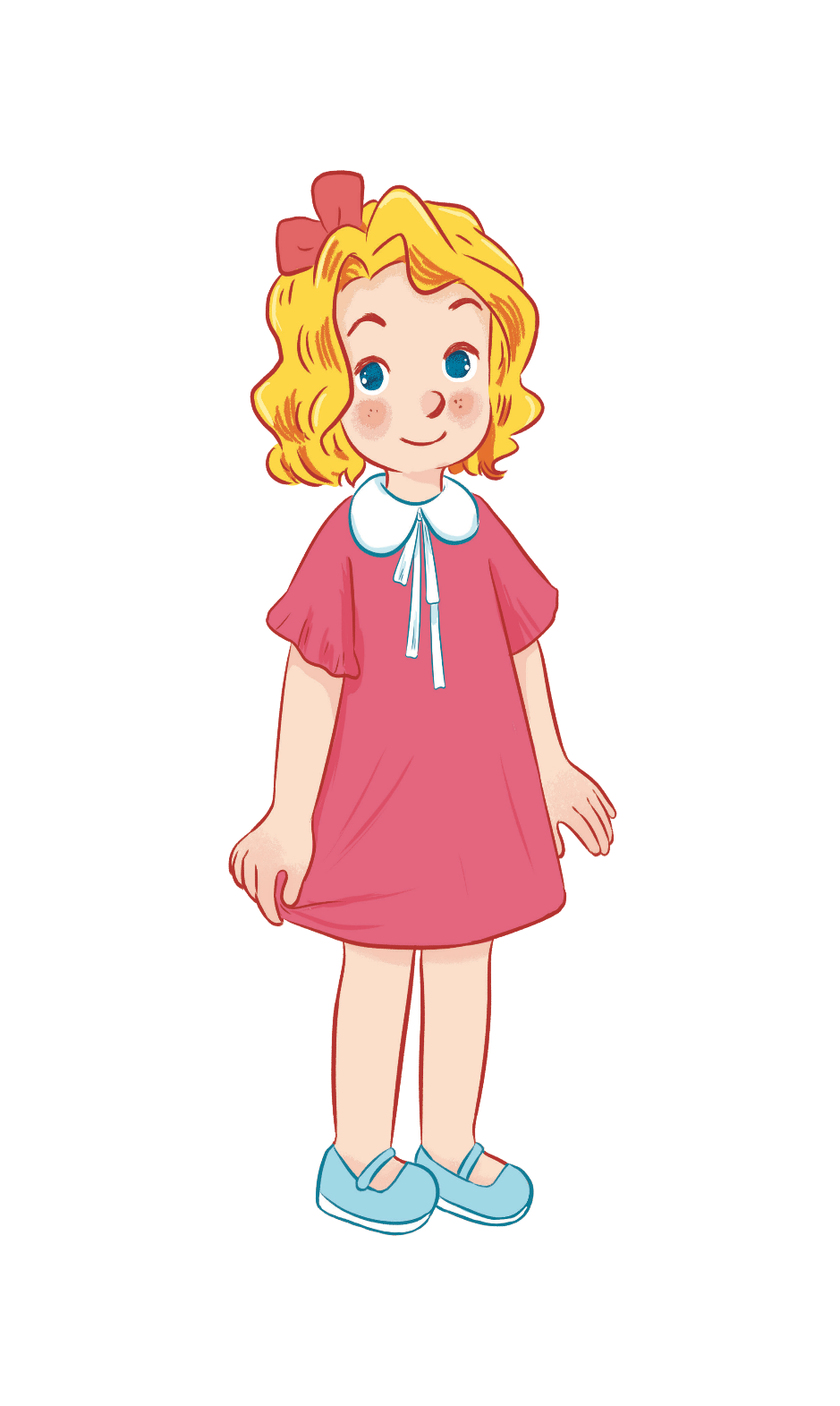 Yes, they can.
No, they can’t.
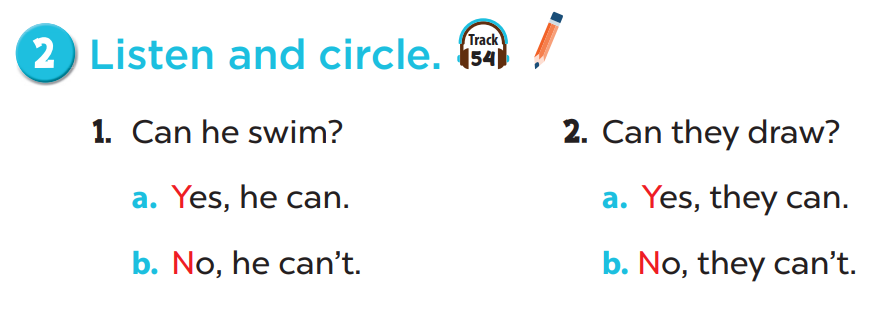 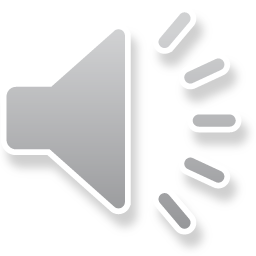 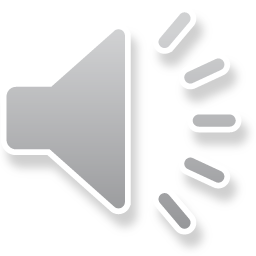 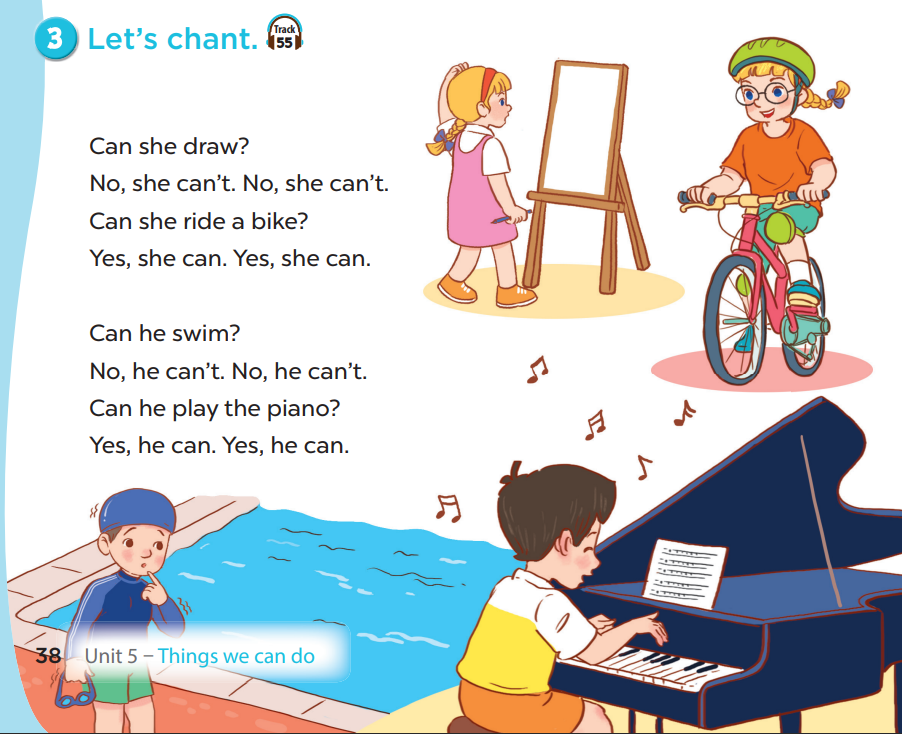 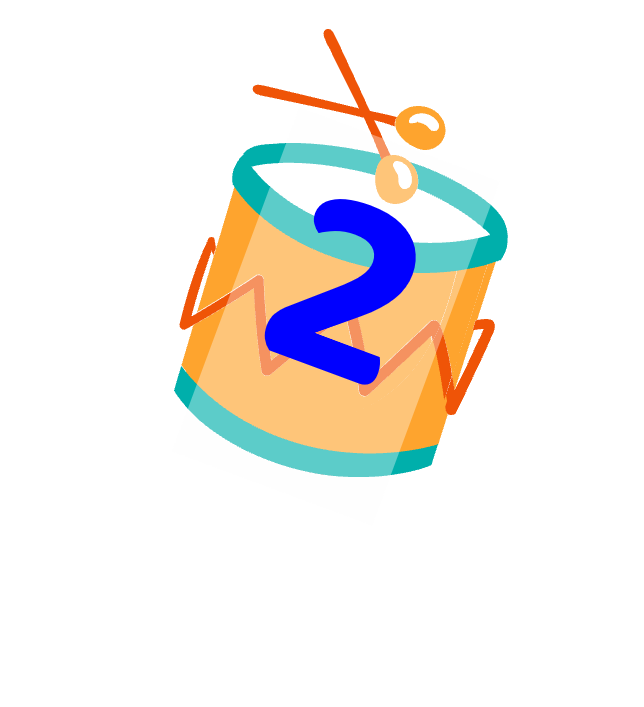 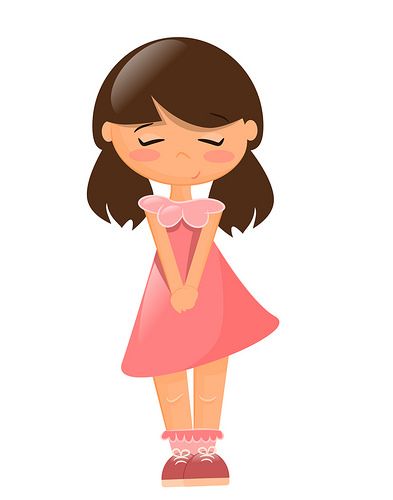 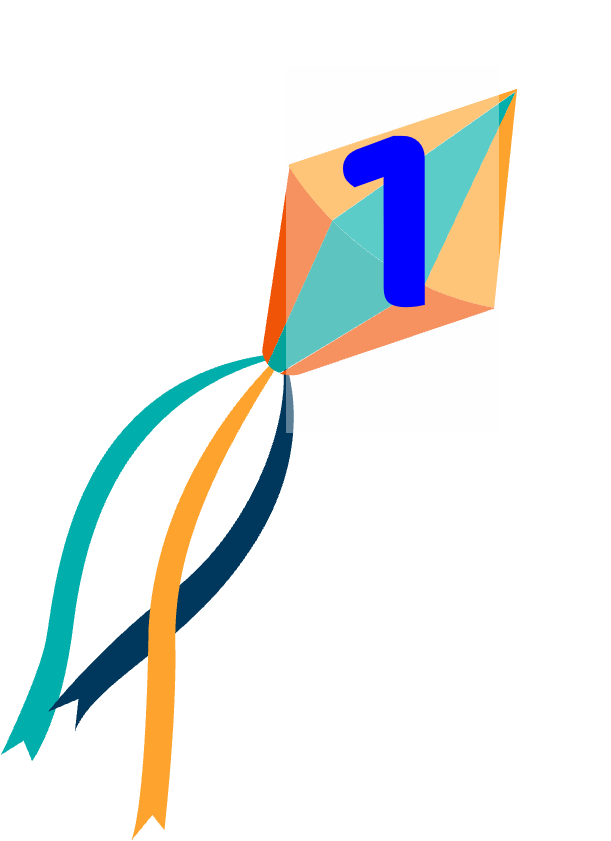 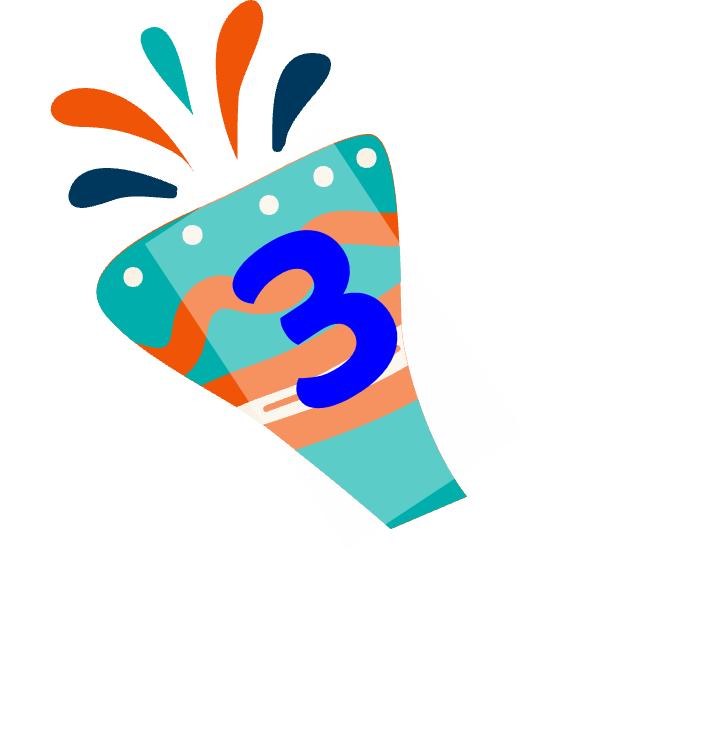 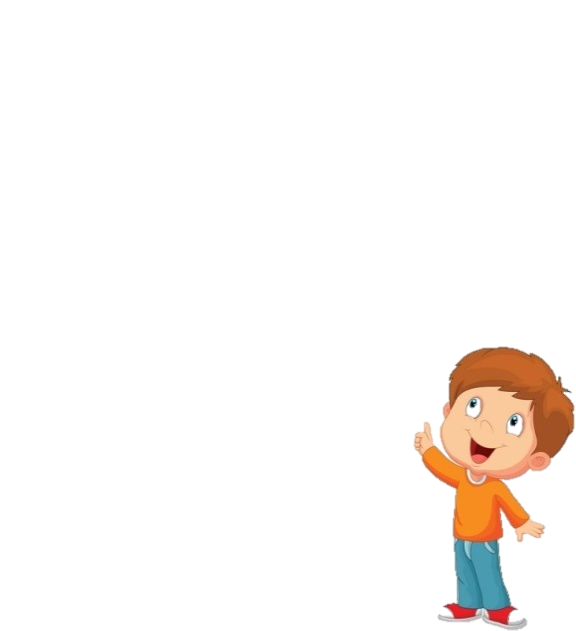 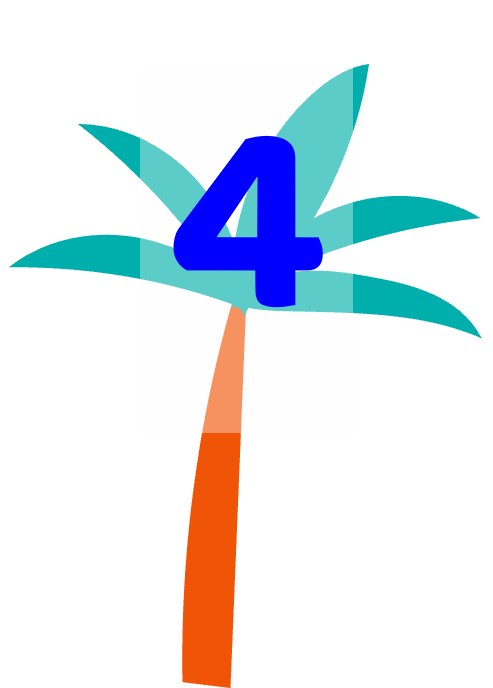 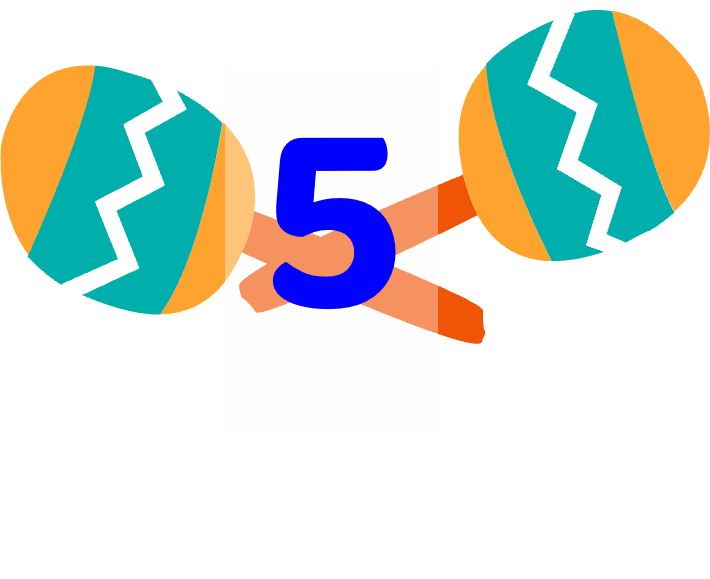 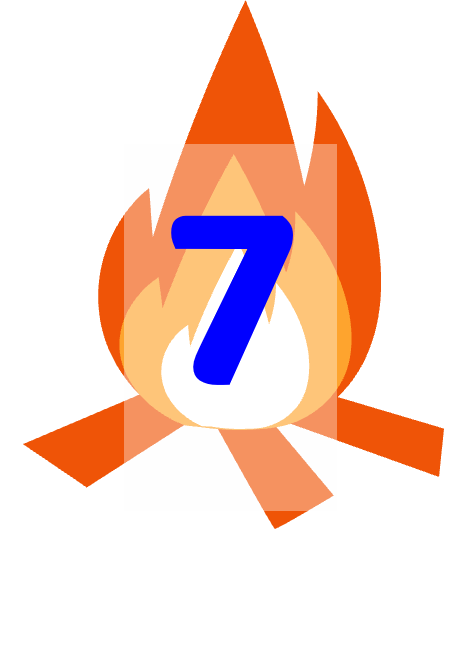 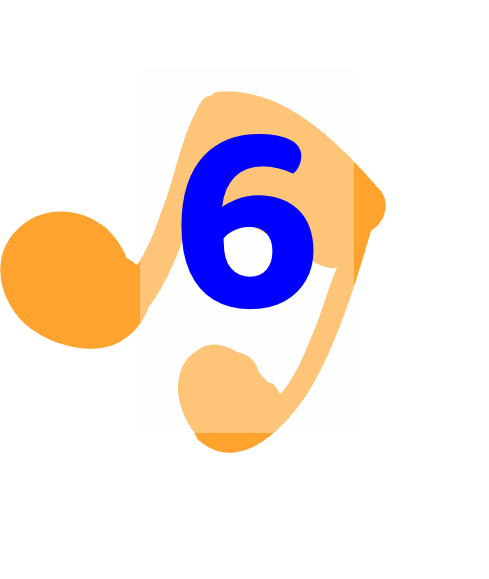 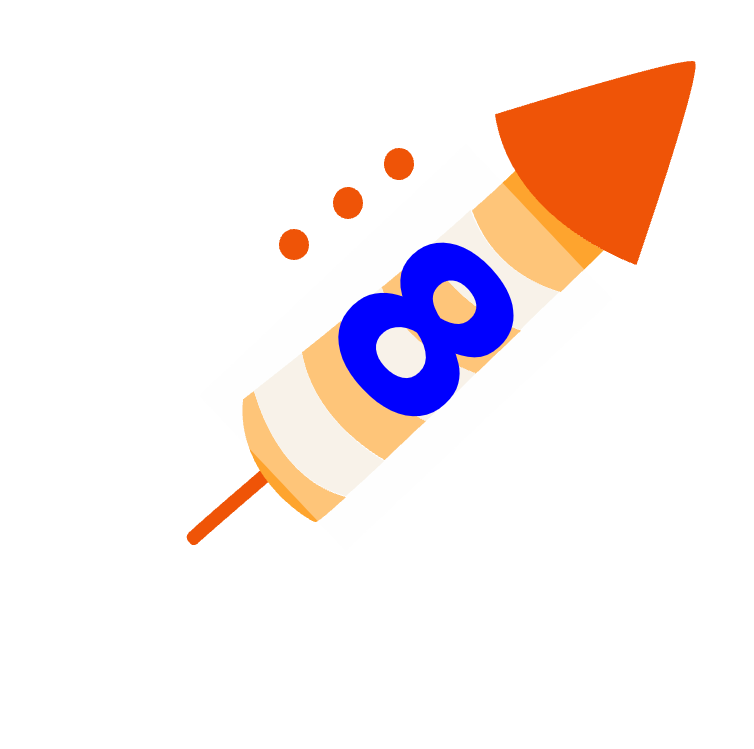 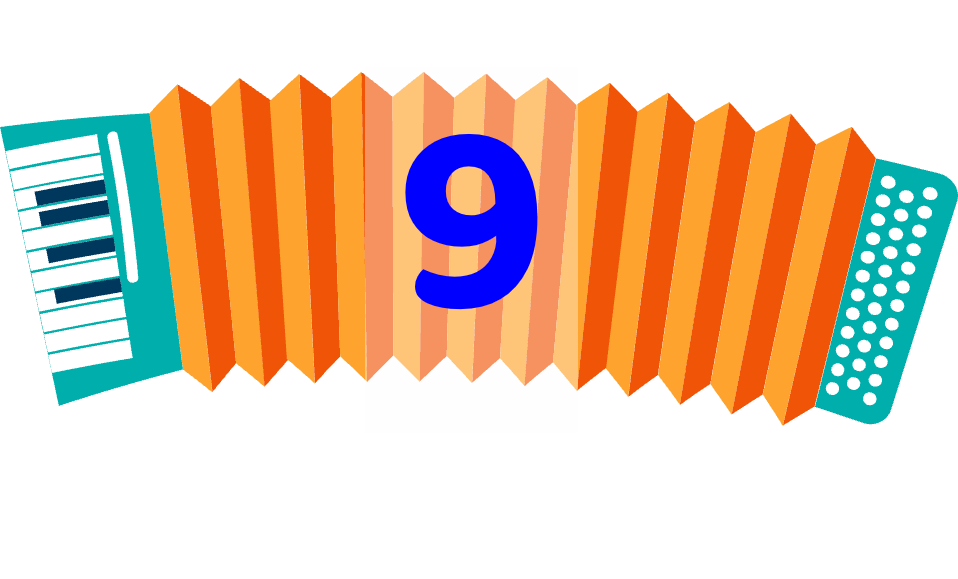 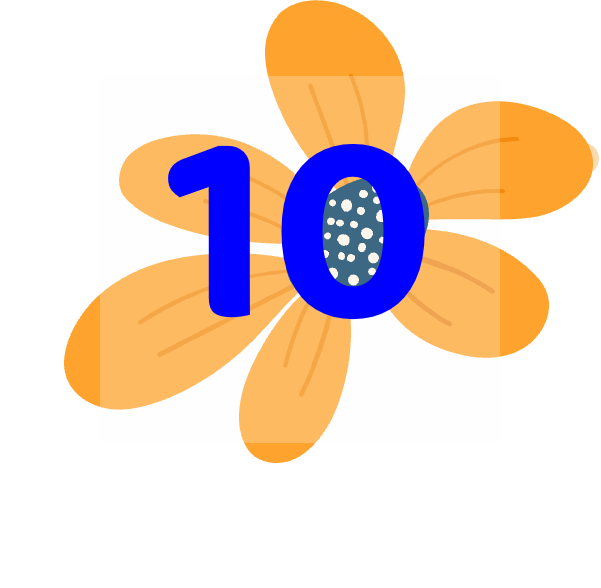 [Speaker Notes: Choose a number.
Read the quiz and say the answer.
Get points when balloon flies away.]
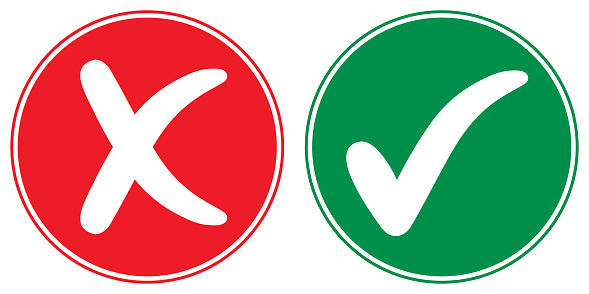 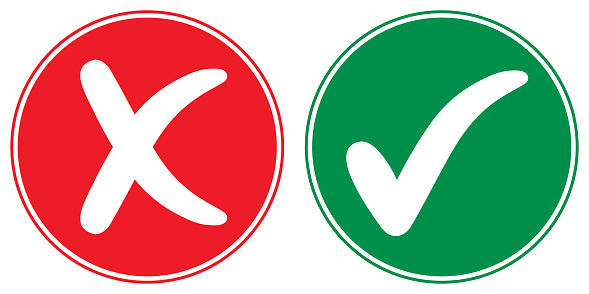 Can he ride a bike?
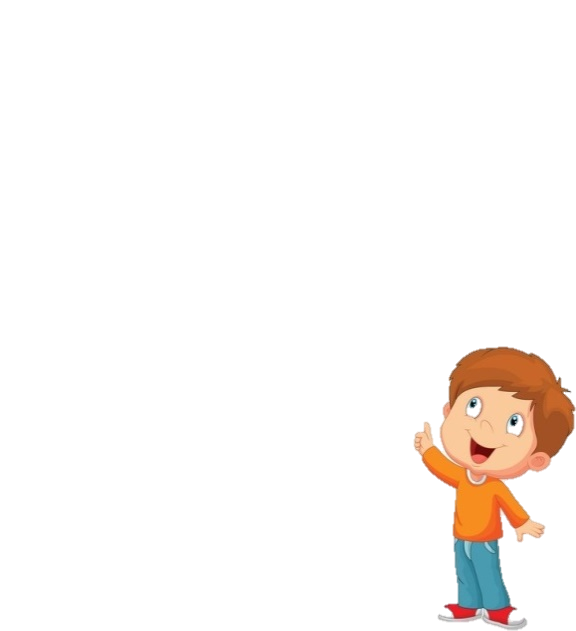 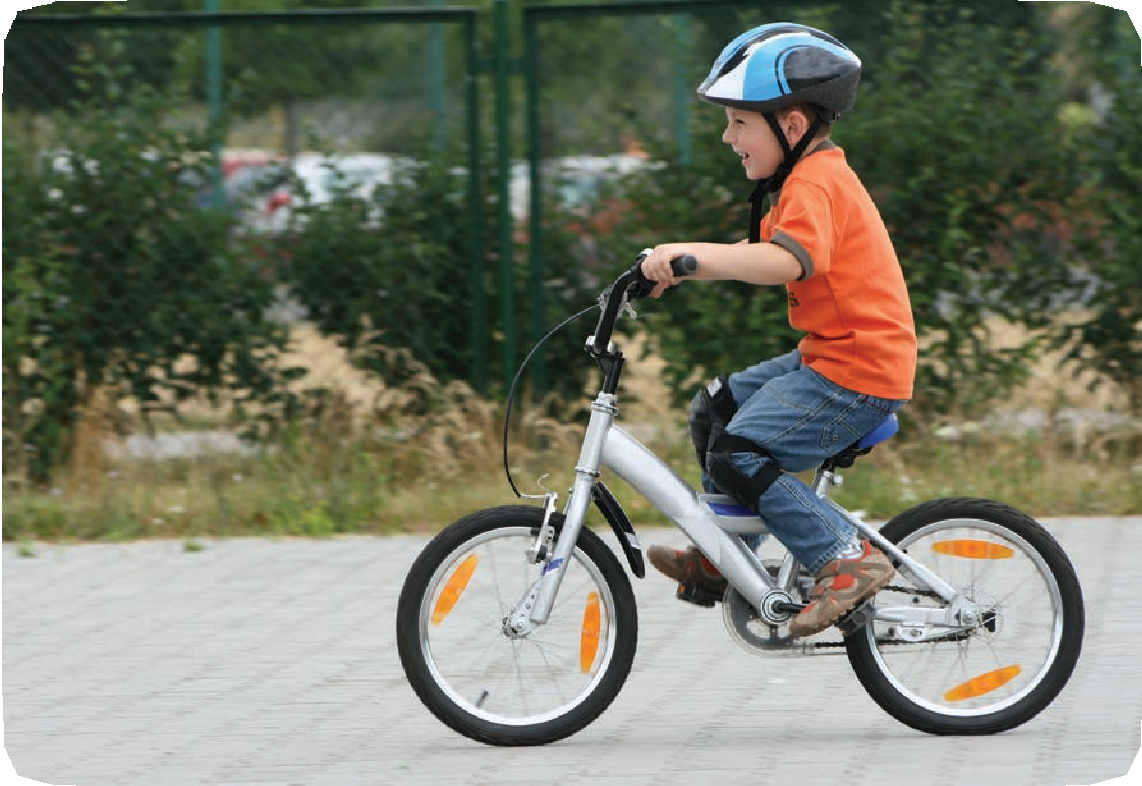 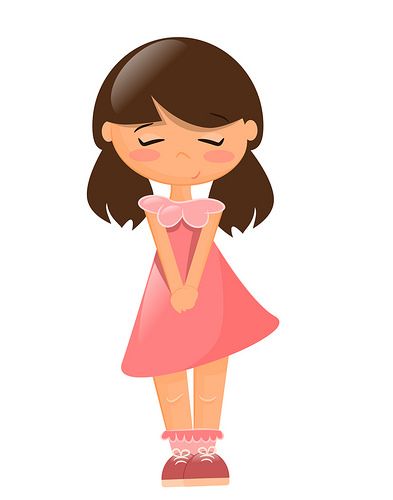 Yes, he can.
+ 5 POINTS
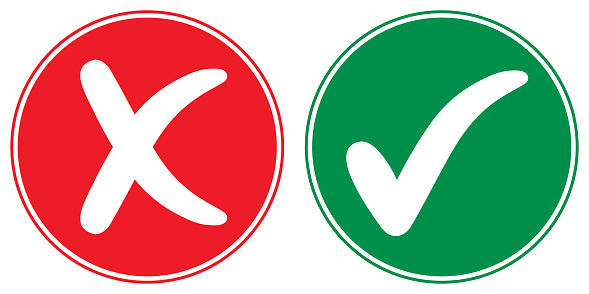 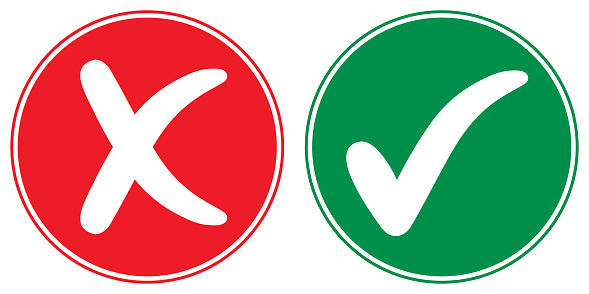 Can she draw?
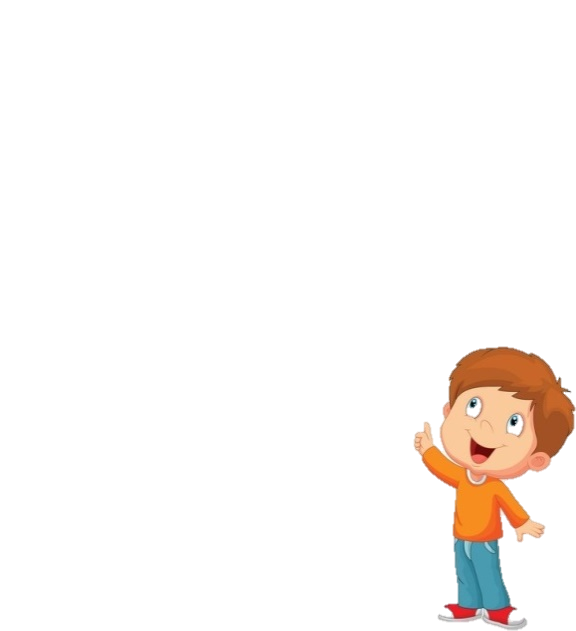 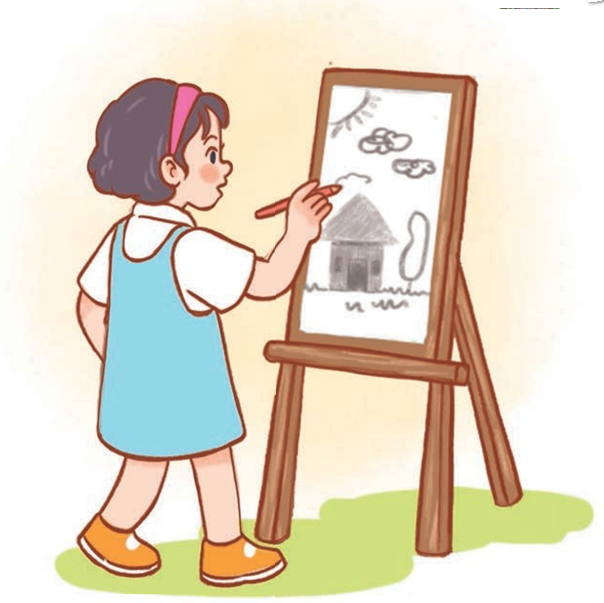 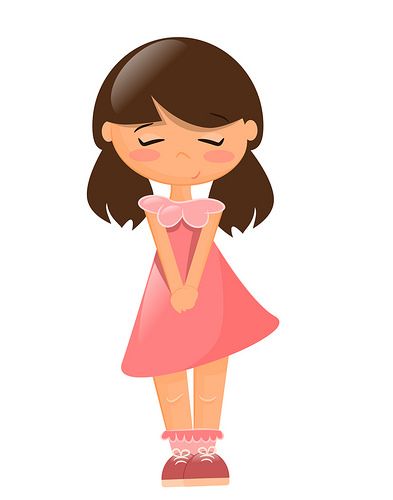 Yes, she can.
- 2 POINTS
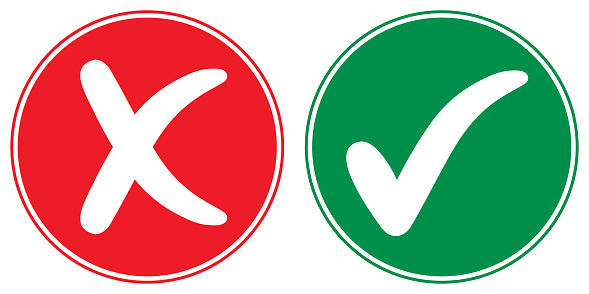 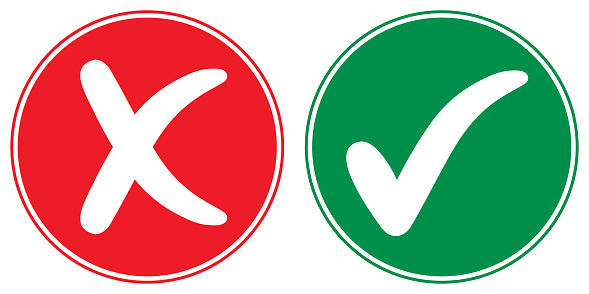 Can he ride a horse?
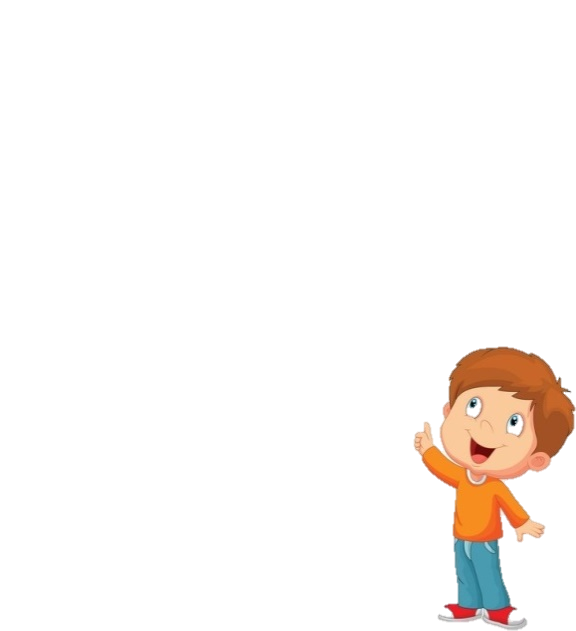 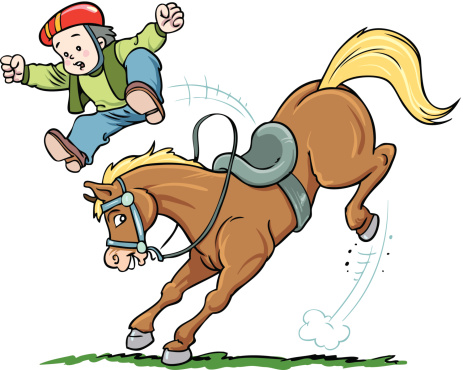 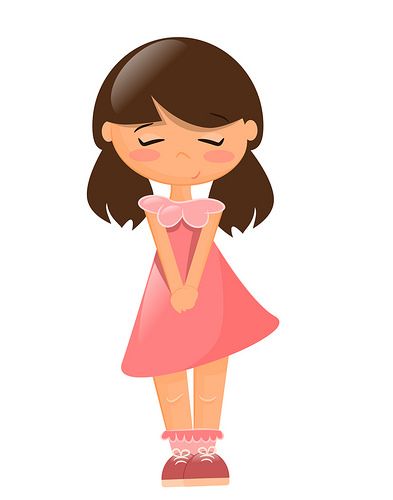 No, he can’t.
+ 3 POINTS
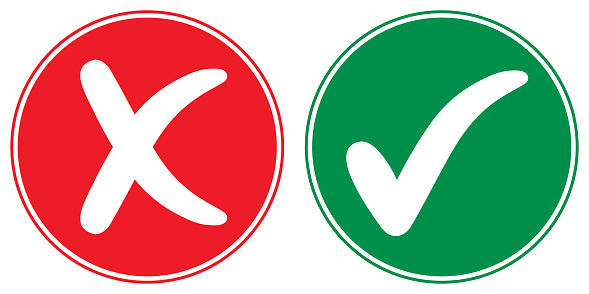 Can she play the guitar?
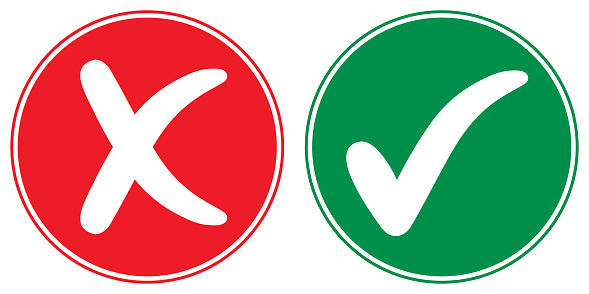 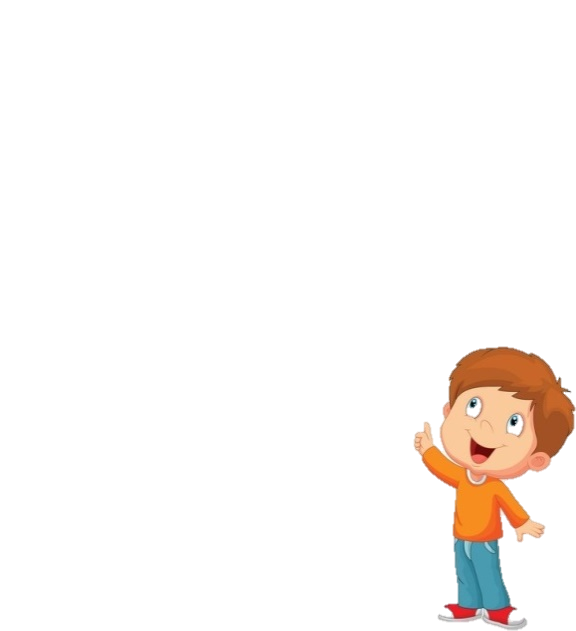 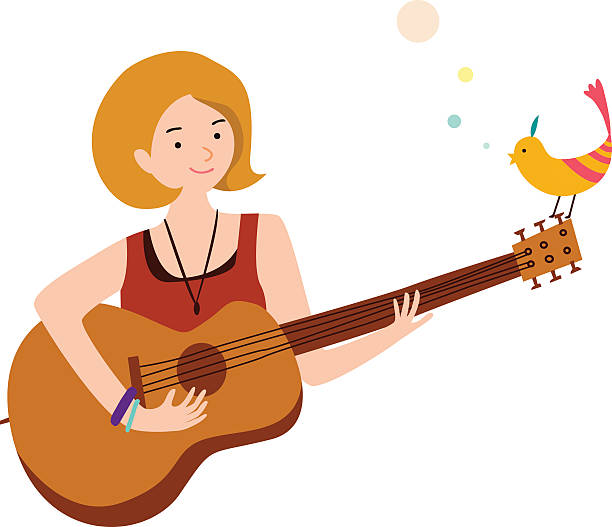 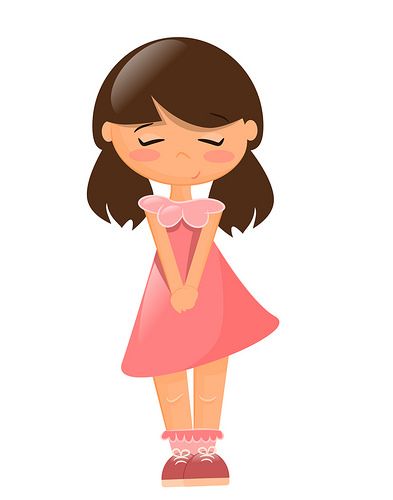 Yes, she can.
GIVE 3 POINTS
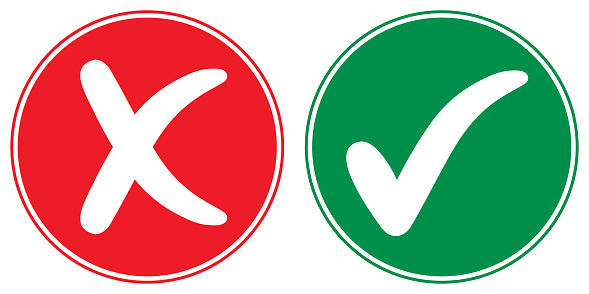 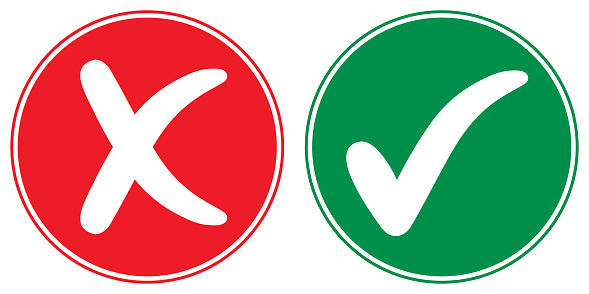 Can he fly a kite?
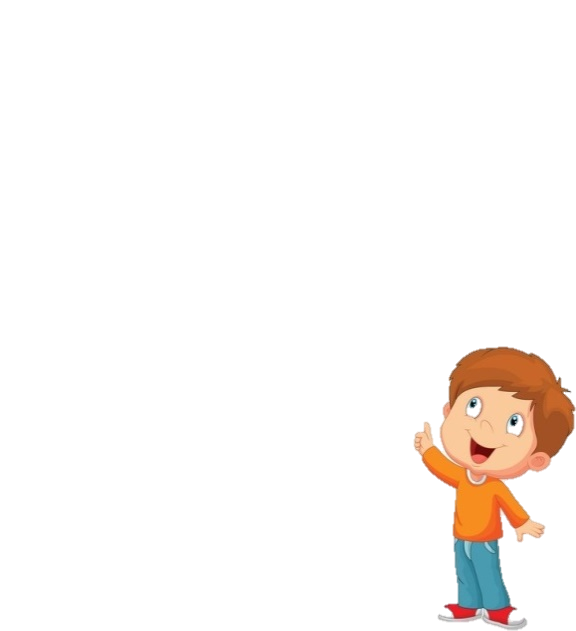 A. Yes, he can.
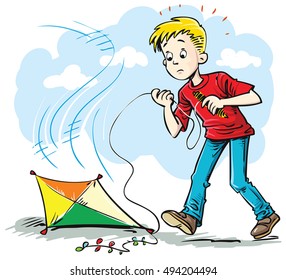 B. No, he can.
C. No, he can’t.
- 5 POINTS
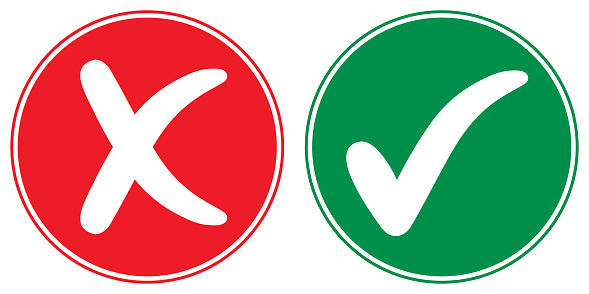 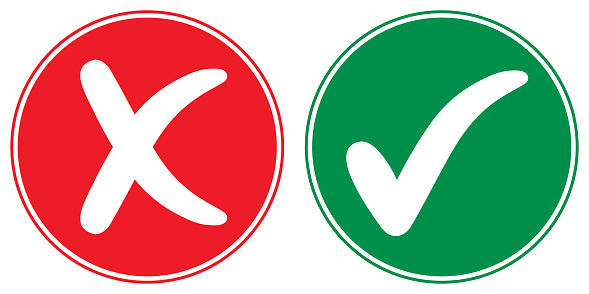 Can she skip?
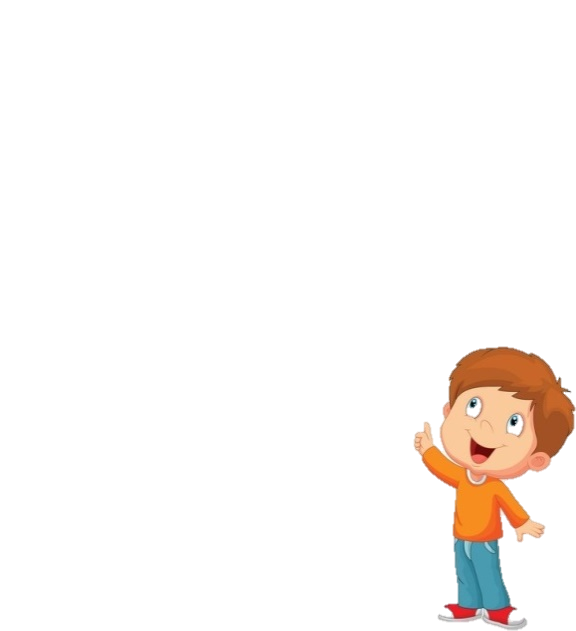 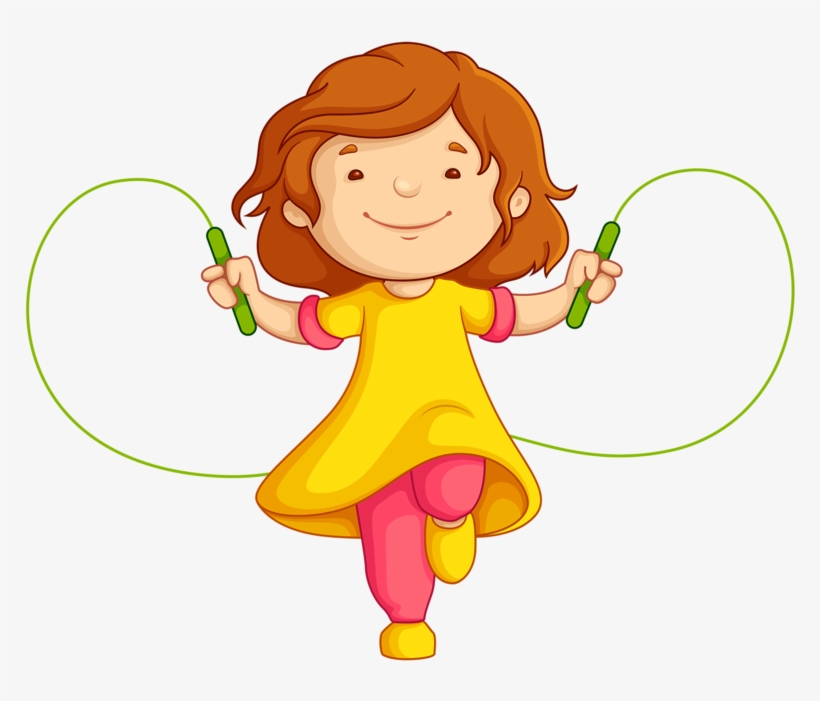 A. Yes, she can’t.
B. Yes, she can.
C. No, she can’t.
+ 10 POINTS
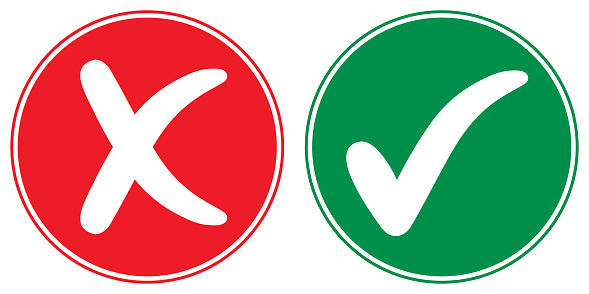 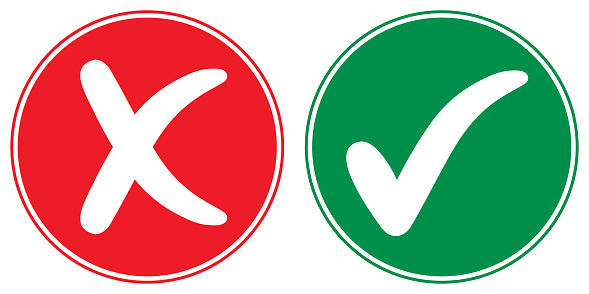 Can your father 
play football?
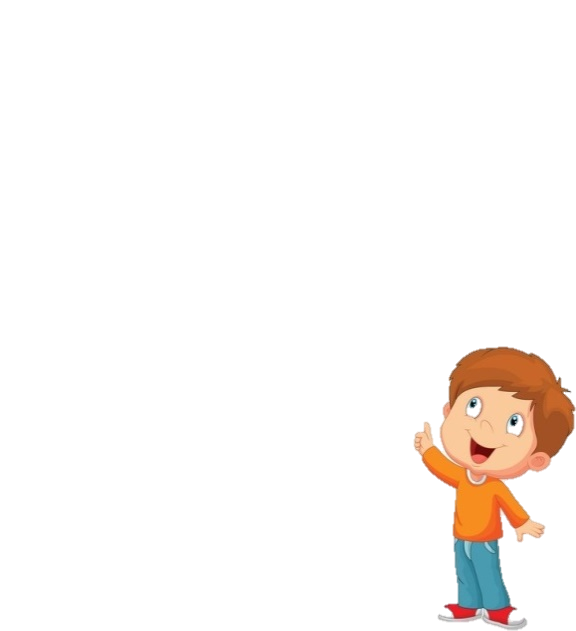 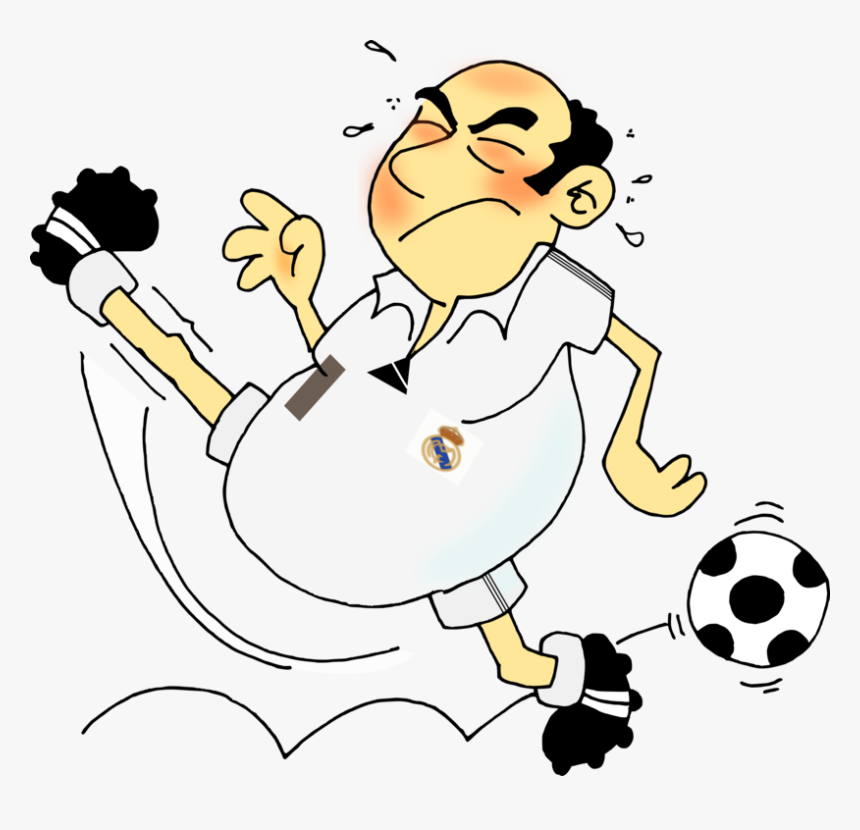 A. No, he can’t.
B. No, he can.
C. Yes, he can.
STEAL 5 POINTS
Can he play the piano?
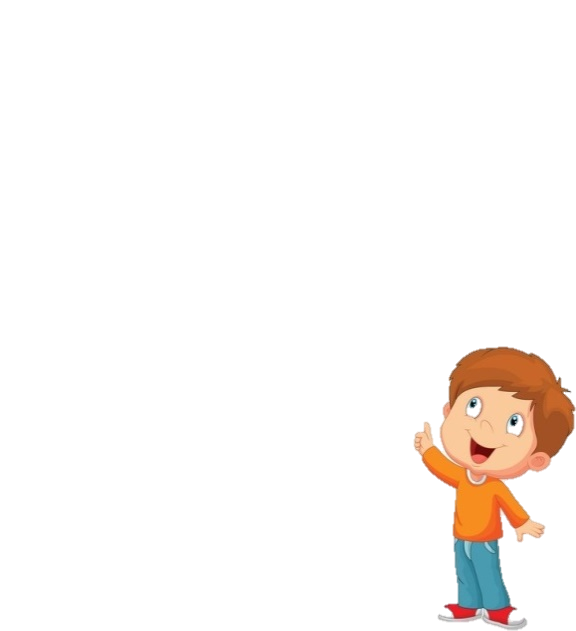 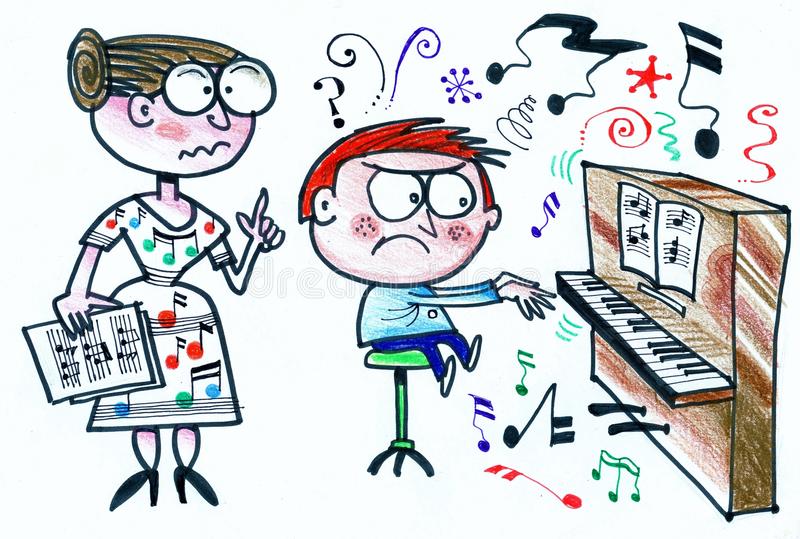 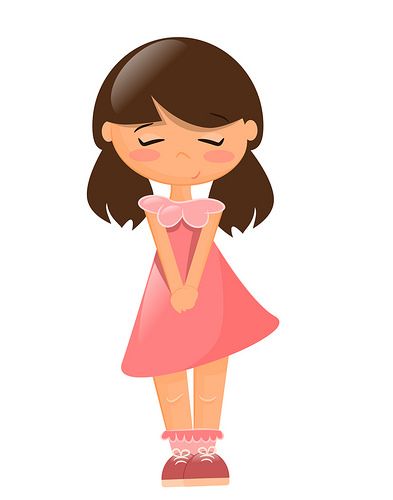 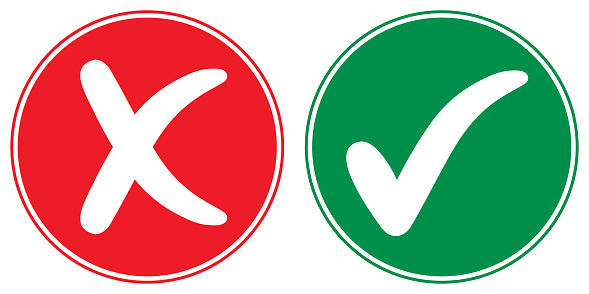 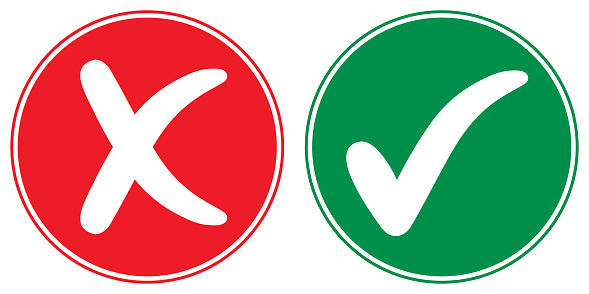 No
…………, he can’t.
DOUBLE POINTS
Can your mother cook?
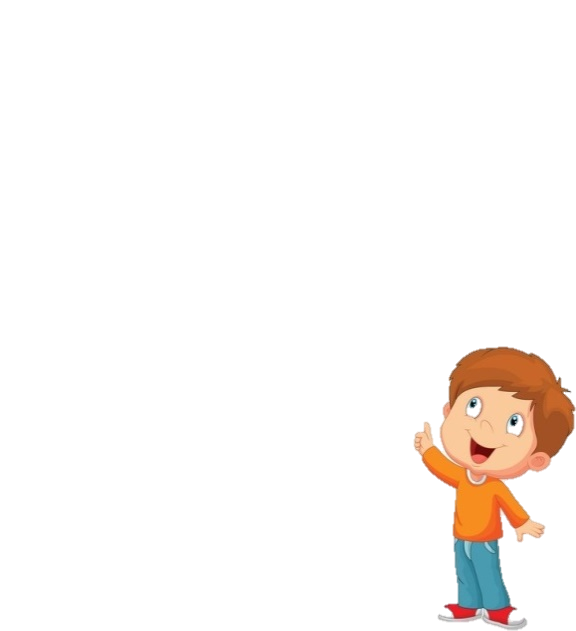 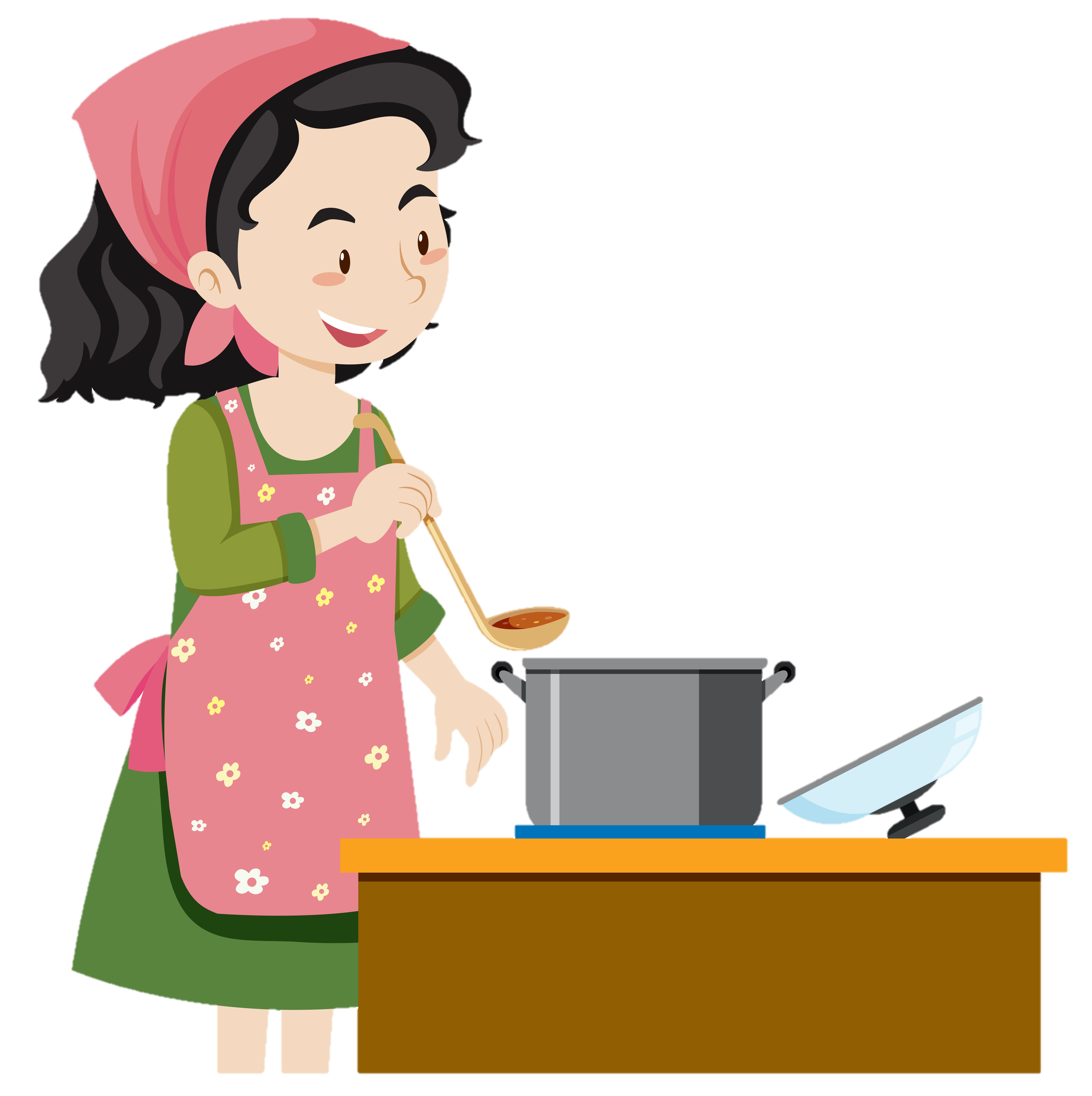 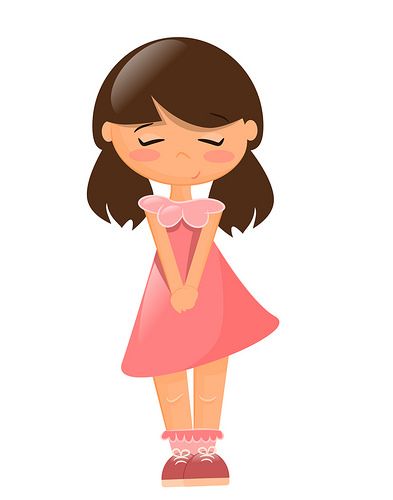 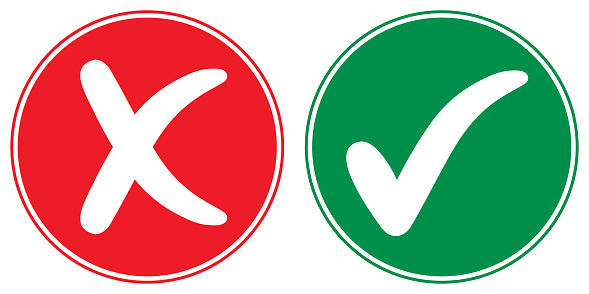 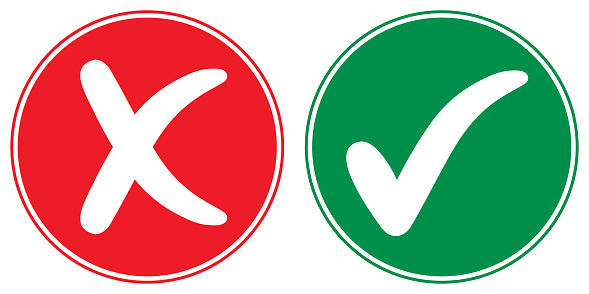 Yes
…………, she can.
+ 1 POINTS
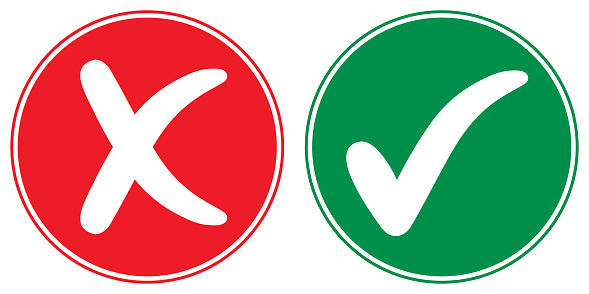 Can they ride a bike?
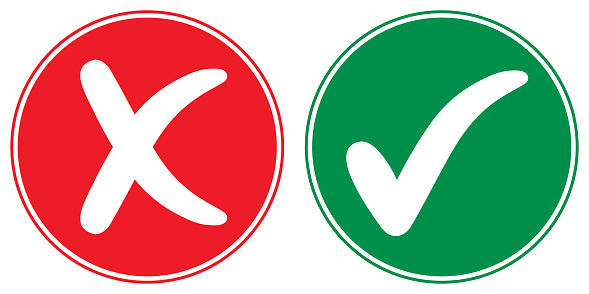 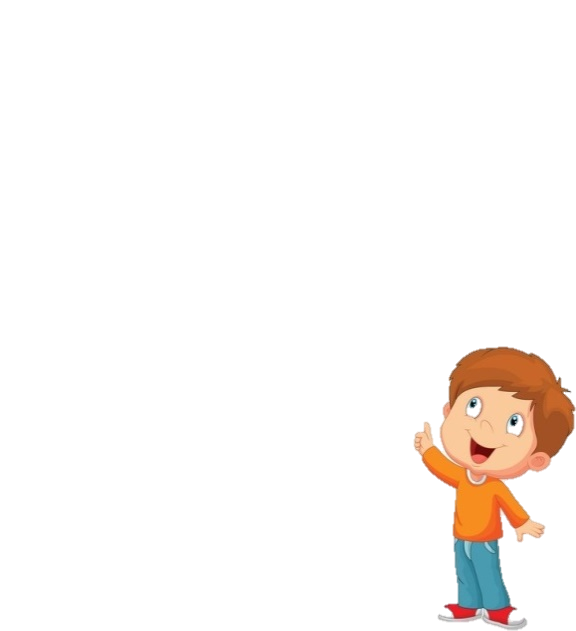 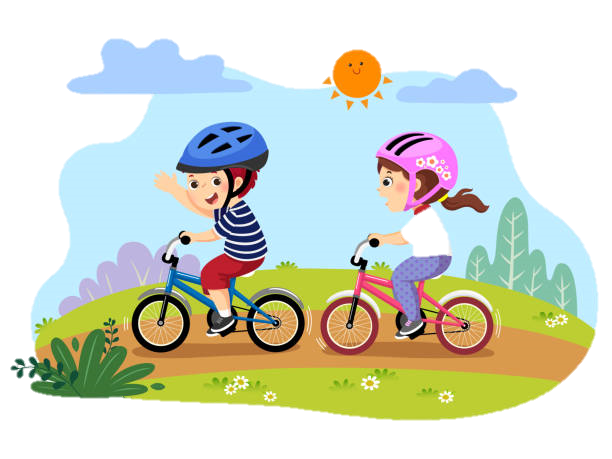 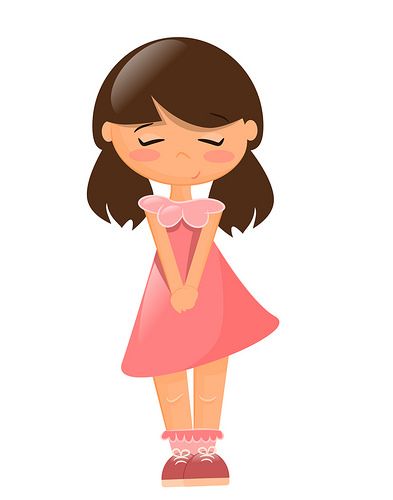 Yes
…………, they can.
- 5 POINTS